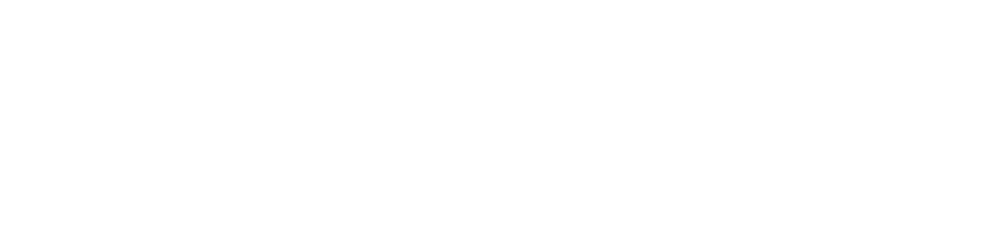 Sunday Evening
Matthew 3
Joshua Tapp
True Words Baptist Church – 1377 S. 20th St. Louisville, KY – TrueWordsBaptist.org
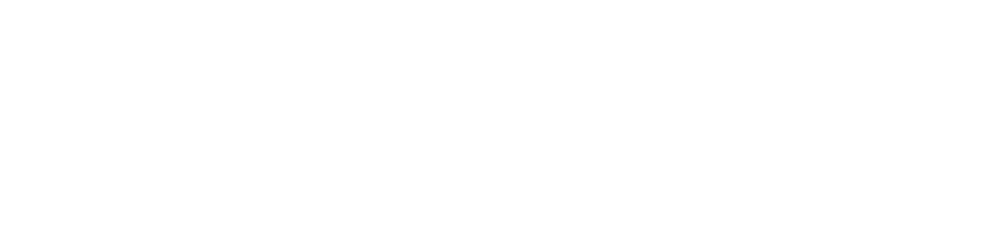 Title of the Sermon
The Laws of thy God:
Get Baptized
True Words Baptist Church – 1377 S. 20th St. Louisville, KY – TrueWordsBaptist.org
Matthew 3:1-3  In those days came John the Baptist, preaching in the wilderness of Judaea,  2 And saying, Repent ye: for the kingdom of heaven is at hand.  3 For this is he that was spoken of by the prophet Esaias, saying, The voice of one crying in the wilderness, Prepare ye the way of the Lord, make his paths straight.
Matthew 3:4-6  And the same John had his raiment of camel's hair, and a leathern girdle about his loins; and his meat was locusts and wild honey.  5 Then went out to him Jerusalem, and all Judaea, and all the region round about Jordan,  6 And were baptized of him in Jordan, confessing their sins.
Mark 1:4-5  John did baptize in the wilderness, and preach the baptism of repentance for the remission of sins.  5 And there went out unto him all the land of Judaea, and they of Jerusalem, and were all baptized of him in the river of Jordan, confessing their sins.
Mark 1:4  John did baptize in the wilderness, and preach the baptism of repentance for the remission of sins.
Luke 3:3  And he came into all the country about Jordan, preaching the baptism of repentance for the remission of sins;
Acts 13:24  When John had first preached before his coming the baptism of repentance to all the people of Israel.
Acts 19:4-5  Then said Paul, John verily baptized with the baptism of repentance, saying unto the people, that they should believe on him which should come after him, that is, on Christ Jesus.  5 When they heard this, they were baptized in the name of the Lord Jesus.
John 1:29-31  The next day John seeth Jesus coming unto him, and saith, Behold the Lamb of God, which taketh away the sin of the world.  30 This is he of whom I said, After me cometh a man which is preferred before me: for he was before me.  31 And I knew him not: but that he should be made manifest to Israel, therefore am I come baptizing with water.
Colossians 2:11-13  In whom also ye are circumcised with the circumcision made without hands, in putting off the body of the sins of the flesh by the circumcision of Christ:  12 Buried with him in baptism, wherein also ye are risen with him through the faith of the operation of God, who hath raised him from the dead.  13 And you, being dead in your sins and the uncircumcision of your flesh, hath he quickened together with him, having forgiven you all trespasses;
Romans 6:4-6  Therefore we are buried with him by baptism into death: that like as Christ was raised up from the dead by the glory of the Father, even so we also should walk in newness of life.  5 For if we have been planted together in the likeness of his death, we shall be also in the likeness of his resurrection:  6 Knowing this, that our old man is crucified with him, that the body of sin might be destroyed, that henceforth we should not serve sin.
Matthew 3:13-15  Then cometh Jesus from Galilee to Jordan unto John, to be baptized of him.  14 But John forbad him, saying, I have need to be baptized of thee, and comest thou to me?  15 And Jesus answering said unto him, Suffer it to be so now: for thus it becometh us to fulfil all righteousness. Then he suffered him.
Matthew 3:16-17  And Jesus, when he was baptized, went up straightway out of the water: and, lo, the heavens were opened unto him, and he saw the Spirit of God descending like a dove, and lighting upon him:  17 And lo a voice from heaven, saying, This is my beloved Son, in whom I am well pleased.
Acts 2:38  Then Peter said unto them, Repent, and be baptized every one of you in the name of Jesus Christ for the remission of sins, and ye shall receive the gift of the Holy Ghost.
Acts 2:41  Then they that gladly received his word were baptized: and the same day there were added unto them about three thousand souls.
Acts 8:12-13  But when they believed Philip preaching the things concerning the kingdom of God, and the name of Jesus Christ, they were baptized, both men and women.  13 Then Simon himself believed also: and when he was baptized, he continued with Philip, and wondered, beholding the miracles and signs which were done.
Acts 8:35-38  Then Philip opened his mouth, and began at the same scripture, and preached unto him Jesus.  36 And as they went on their way, they came unto a certain water: and the eunuch said, See, here is water; what doth hinder me to be baptized?  37 And Philip said, If thou believest with all thine heart, thou mayest. And he answered and said, I believe that Jesus Christ is the Son of God.  38 And he commanded the chariot to stand still: and they went down both into the water, both Philip and the eunuch; and he baptized him.
Acts 10:43-45  To him give all the prophets witness, that through his name whosoever believeth in him shall receive remission of sins.  44 While Peter yet spake these words, the Holy Ghost fell on all them which heard the word.  45 And they of the circumcision which believed were astonished, as many as came with Peter, because that on the Gentiles also was poured out the gift of the Holy Ghost.
Acts 10:46-48  For they heard them speak with tongues, and magnify God. Then answered Peter,  47 Can any man forbid water, that these should not be baptized, which have received the Holy Ghost as well as we?  48 And he commanded them to be baptized in the name of the Lord. Then prayed they him to tarry certain days.
Acts 16:30-33  And brought them out, and said, Sirs, what must I do to be saved?  31 And they said, Believe on the Lord Jesus Christ, and thou shalt be saved, and thy house.  32 And they spake unto him the word of the Lord, and to all that were in his house.  33 And he took them the same hour of the night, and washed their stripes; and was baptized, he and all his, straightway.
1 Corinthians 1:17-18  For Christ sent me not to baptize, but to preach the gospel: not with wisdom of words, lest the cross of Christ should be made of none effect.  18 For the preaching of the cross is to them that perish foolishness; but unto us which are saved it is the power of God.
Matthew 28:18-20  And Jesus came and spake unto them, saying, All power is given unto me in heaven and in earth.  19 Go ye therefore, and teach all nations, baptizing them in the name of the Father, and of the Son, and of the Holy Ghost:  20 Teaching them to observe all things whatsoever I have commanded you: and, lo, I am with you alway, even unto the end of the world. Amen.
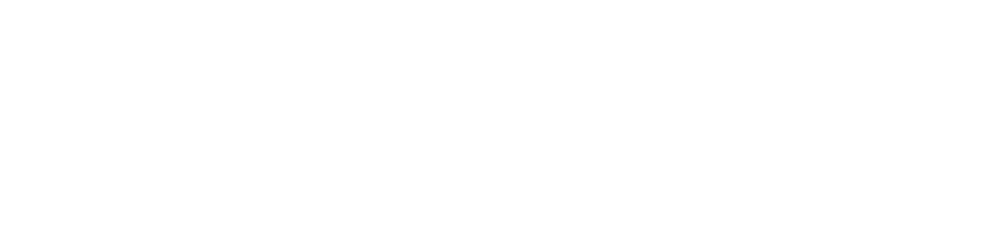 Visit Us:

TrueWordsBaptist.org
True Words Baptist Church – 1377 S. 20th St. Louisville, KY – TrueWordsBaptist.org